Latvijas zemes dzīļu resursu izmantošanas izaicinājumi
Kādas iespējas valsts ilgtspējīgai attīstībai var sniegt izmaiņas tiesību aktos, izmaiņas valsts pārvaldes “biznesa procesos” un ieguldījumi informācijas popularizēšanā par Latvijas zemes dzīlēm?
Kalnrūpniecības pamatprincipi
Dabas resursi (minerāli) nodrošina nāciju ekonomisko neatkarību un pastāvību, tas ir visas sabiedrības labums

Daži resursi (minerāli) ir pieejami ierobežotā apjomā un reti sastopami, tie nav izvietoti vienmērīgi, tie koncentrējas tikai dažās teritorijās, tie “neatzīst” administratīvās vai īpašumu robežas

Valstis ir ieinteresētas savu resursu izpētē un minerālu ieguvē, jo tas kalpo par ekonomikas dzinējspēku.

Ikvienam un visiem ir tiesības iegūt resursus likumā noteiktā kārtībā

Ikvienam pienākas taisnīga samaksa par labumu izmantošanu
Latvijas ģeoloģiskās izpētes attīstības posmi
Sākotnēja informācijas uzkrāšana par atsevišķiem derīgajiem izrakteņiem, atradnēm, ģeoloģiskajiem fenomeniem, u.t.t. – līdz 1953.g.

Kompleksa un sistemātiska ģeoloģiskā kartēšana, informācijas ieguve pa visu valsts teritoriju – līdz 1990.gadam

Informācijas uzglabāšana, iegūtu materiālu interpretācija, līgumdarbu izpilde – no 1990 gada

Ievērībai: Latvijai nav pieredzes minerālo rūdu izpētes ģeoloģijā, ir brīnišķīgas institūcijas, bet nav kopīgs redzējums par ģeoloģijas attīstību nākamajām desmitgadēm
Latvijas zemes dzīļu izpētes īpatnības
Neliela platība, tradicionāli iegūstami dabas resursi, nav iekšēja vajadzība un nepieciešams attīstīt “reti” izmantojamās ģeoloģiskās kompetences un zināšanas

Jaunai un “šaurai” ģeoloģiskai ekspertīzei un specializācijai ir palielinātas izmaksas, jo nepieciešams mācīties ārpus valsts, “ārpus” tradicionālā nozaru pieprasījuma, jo kalnrūpniecības nozare Latvijā nav attīstīta

Atkarība no ārējiem finanšu resursiem, jo nacionālie resursi vienmēr ir bijuši nepietiekami, lai segtu visas augstākminētās izmaksas, bez acīmredzamas un tūlītējas ekonomiskās atdeves

Nepietiekami ieguldījumi jau uzkrātās informācijas saglabāšanai un interpretācijai («kārtīga» ģeoloģiskā dienesta trūkums, kas ļautu piedāvāt jaunus risinājumus un jaunas iespējas)

Normatīvai regulējums “vēsturiski” neparedz ekonomiski un stratēģiski nozīmīgu resursu esamību (jo līdz šim nebija pierādījumu) un nav orientēts uz to apguvi
Latvijas ģeoloģija un kalnrūpniecība
Lieliska “kartogrāfiskā” ģeoloģija, uzkrāta informācija Latvijas ģeoloģijas fondā, saglabātas urbumu serdes, lieliskas zināšanas “tradicionālajos” derīgajos izrakteņos – ūdens, kūdra, grants, smilts, māls, dolomīti, kaļķakmens, ģipsis, inženierģeoloģija

Integrēta pieeja – LVGMC (ģeologi iesaistīti citu jautājumu risināšanā), zemes dzīļu politika – daļēji VARAM, daļēji – EM (ogļūdeņraži), daļēji – pašvaldību pārraudzībā.

Nav zināšanu par minerālu rūdu un to izpētes ģeoloģiju

Latvija ir vienīgā valsts Eiropas Savienībā kura nav pārstāvētā  EUROGEOSURVEY, ERECON, RARE, Minerals4EU
Zemes dzīļu resursu izmantošanas risinājumi
Īstermiņa risinājumi resursu stimulēšanai ekonomiskajā apritē
Resursu pieejamība, iegūto derīgo resursu uzskaite
Drošības jautājumi – ģeoloģisko urbumu ierīkošanas tehnoloģija
Informācijas saglabāšana un pieejamības nodrošināšana
Riski resursu ilgtspējīgai un sabalansētai, un ekonomiski efektīvai izmantošanai. 
Zemes dzīļu resursu novērtējums plānojot valsts ekonomiskās attīstības virzienus.
Ilgtermiņa risinājumi
“Ceļa karte” reto resursu izpētei un ieguvei
Likumdošanas problēmas
Izmaiņas “biznesa” procesos – vadība, bet ne pašam sava izpēte
“tradicionālie resursi”
“tradicionālo” derīgo izrakteņu atradņu izvietojums
“netradicionālie resursi”
Bāziska sastāva intrūzijas, 
stipri magnetizēti ieži
Rapakivi granīti
vulkanogēni sedimentāras un 
sedimentāras uzbūves
metamorfizēti ieži
Gneisi un amfibolīti
Kurzemes plutons
Anortozīti
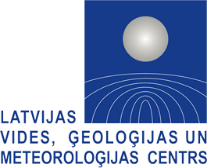 9
“anomālijas” – faktiski izpētīti pirmie 40 m. no nepieciešamā pētījumu dziļuma 1. – 2. km. (http://www.lu.lv/fileadmin/user_upload/lu_portal/projekti/vpp/mali_latvija/visp_geol/LATVIJAS_ZEMES_DZILU_RES_1998_pdf.pdf)
Atšķirīgās īpatnības
Resursu piederības jautājums – “no kosmosa līdz zemes centram” vai dalīts – virsmas (līdz noteiktam dziļumam) tiesības ir nodalītas no minerālu tiesībām. Publisks vai privāts labums.

Darbu organizācijas jautājums – ieguldīt izpētes procesā valsts resursus vai piesaistīt privātos resursus, veidot partnerību un sinerģiju.

Kapacitātes jautājums – apmācīt un uzkrāt nacionālās zināšanas vai izmantot citu pieredzi un zināšanas
“Ģeoloģiskās ekonomikas” riski
Tikai 6 ģeoloģiskās struktūras no 30 ir atzītas par perspektīvām tālākai izpētei

Tikai 1 no 1000 izpētes projektiem tālāk tiek pārdots ieguves uzņēmumam un gūst peļņu

Tikai daži izpētes uzņēmumi (junior companies) ir veiksmīgi un ilgstoši darbojas tirgū

Konkrētā minerāla pieprasījums produktu biržā ir svārstīgs un nepastāvīgs, jo tiek atrasti aizvietotāji

Kalnrūpniecība ir riskants bizness, tāpēc valstu publiskie ieguldījumi ir piesardzīgi un mērķtiecīgi
Normatīvais regulējums
Likums “Par zemes dzīlēm”  - zemes dzīles un visi derīgie izrakteņi, kas tajā atrodas pieder zemes īpašniekiem. Valsts var noteikt īpašas nozīmes zemes dzīļu nogabalus.

Derīgo izrakteņu ieguvi Latvijas kontinentālajā šelfā un ekskluzīvajā ekonomiskajā zonā nosaka Jūras vides aizsardzības un pārvaldības likums. Ieguvei valsts izsniedz licenci.

Civillikuma 1042.pants nosaka, ka zemes īpašniekam pieder ne vien tās virsa, bet arī gaisa telpa virs tās, kā arī zemes slāņi zem tās un visi izrakteņi, kas tajos atrodas

Satversmes 105.pants un leģitīmas iespējas noteikt ierobežojumus zemes īpašniekam izmantot zemes dzīles
Kāpēc Kanāda?
Kalnrūpniecības sektors pēdējo gadu laikā ir attīstīts, izpētes kompānijas gūst ienākumus no ekonomikā pieprasītu dabas resursu izmantošanas, tāpēc ir uzkrāti finanšu resursi, kurus ieguldīt citās valstīs

Jaunatklātie resursi galvenokārt ir izvietoti ziemeļu un attālās teritorijās, vai lielākā dziļumā, tādēļ to ieguve ir saistīta ar papildus infrastruktūras izbūvi vai lielākiem  kapitāliem izdevumiem

Atsevišķu resursu (metāli, retzemju materiāli) pieejamība pasaules tirgū ir ierobežota, to piegādes nav stabilas un pakļautas politisko procesu nestabilitātei un ģeopolitiskiem nosacījumiem

Tāpēc izdevīgāk ir meklēt minerālus teritorijās, kas piedāvā labu infrastruktūru, izglītotu un pieejamu darbaspēju un atrodas relatīvi nelielā dziļumā

ES vairāk nekā 20 stratēģisku izejvielu veidos ir 100% atkarīga no citu valstu un reģionu piegādēm
Vai ir iespēja grozīt normatīvos aktus sabiedriska labuma gūšanas vārdā?
Kvebekas (Kanāda) pavalsts likumdošana pirms 30 gadiem bija līdzīgs Latvijas zemes dzīļu tiesiskām regulējumam (virsmas tiesības un resursu piederības tiesības bija vienotas), bet Kanāda mainīja šo regulējumu valsts attīstības vārdā:

Nosakot īpašnieka terminētu atbildību par zemes dzīļu resursu izpēti – noteiktā laikā īpašniekam bija jāsāk izpēte – vai daļa no tiesībām uz izpēti un  minerālu turpmāku ieguvi tiek zaudētas
Ja īpašnieks neveica izpēti noteiktā laika posmā, viņš zaudēja “minerālu tiesības”
Īpašnieks nezaudē iespēju gūt labumu no iegūto minerālu rūdu realizācijas biržā (royalties), ja tāda tiek veikta īpašumā kuram ir “virsmas tiesības”.
“Virszemes īpašnieks” var nepiekrist ģeoloģiskās izpētes veikšanai ar kontaktmetodēm (urbšana, ģeofizikālā profilēšana, pārvietošanās pa īpašumu), t.i. saglabā “virszemes tiesības”, bet zaudē “minerālu  ieguves deleģēšanas tiesības” (nevar rīkoties ar zemes dzīļu resursiem, tos piedāvājot iegādāties ieguves kompānijai)
Ģeoloģiskās izpētes algoritms Kanādā
Nodalītas zemes dzīļu (minerālu) īpašumtiesības no zemes virsmas īpašumtiesībām:  
"mineral rights" - tiesības pētīt un iegūt minerālus, nav saistītas ar zemes īpašumtiesībām 
"surface rights" – tiesības iegūt derīgos izrakteņus piezemē (smilts, grants, māls, kūdra u.tml.) 
valsts iegulda naudu vispārējā ģeoloģiskā izpētē (ģeoloģiskā kartēšana, ģeoloģisko likumsakarību noskaidrošanā, reklāmā un informācijas pieejamībā)
Izpētes komersanti (junior companies) veic padziļinātu izpēti viņus interesējošās teritorijās. Piesaka tiesības veikt izpēti noteiktā teritorijā (claim staking, claim area)
Izpētes  darbu saskaņošana (darbs uz zemes) ar īpašniekiem.
Izpētes tiesības parasti uz 3 gadiem, citiem nav tiesību veikt izpēti, tiesības var pagarināt.
Minimālais izpētes ieguldījums izpētē. Kontrolē minimālā ieguldījuma summas, bet nekontrolē darbu veidus
Jānodod iegūtā informācija. Komersantu iesniegtā informācija kļūst pieejama publiski
Komersants izmanto savu «know-how» un balstoties uz izpēti veido komerciālu piedāvājumu. Izpētes veicējam ir tiesības izpētes gaitā iegūto informāciju pārdot resursu ieguves uzņēmumam, kas veic resursu iegūšanu, jo reizē ar pieteikumu izpētei (claim) iegūst arī tiesības un minerāliem (mineral rights)
Darbības ar informācijas pārdošanu, resursu piesaisti izpētei un ieguvei, līgumu slēgšanu notiek specializētās biržās un forumos (PDAC) t.i. uzņēmumi kuri darbojas šajā jomā ir padoti publiskās uzraudzības instrumentiem
Uzdevumi
Ilgtermiņa rīcībpolitikas izveide ilgtspējīgai zemes dzīļu resursu izmantošanai:
Koncepcijas par zemes dzīļu izmantošanas tiesiskā regulējuma pilnveidošana potenciālo investīciju piesaistei – līdz 2015.g. aprīlim
Normatīvo aktu projektu iesniegšana LR Saeimā – līdz 2015.g. beigām
Latvijas dalība svarīgākajos ES līmeņa projektos un forumos – sākot ar 2015.gadu
Latvijas ģeoloģijas dienesta “izveide”:
Kapacitātes nostiprināšana ministrijā
“biznesa procesu” izmaiņas
Dalība investīciju piesaistes biržās
Informācijas par  dabas resursu pieejamību sagatavošana
“jūrskola 2.0”
Urbšanas iekārtā Kanādā (lai veiktu urbumu + / - 2. km dziļumā, to apkalpo 2 cilvēki)
Iekārtas minerālo rūdu iegūšanai (Cambrian koledža, Sudbury, Kanāda)
Coleman šahta (Sudbury, Kanāda, lielākā platība ko aizņem virszemes būves ir atvēlēta automašīnu stāvvietai)
Coleman šahtas uzbūve
Coleman šahtā (apm. 1.km. dziļumā zem zemes)
Coleman šahta (gaisa padeves un elektrības saimniecība)
Coleman šahta (rūda un to iekļaujoši ieži)